Grade K Foundational Skills | Unit 2 | Lesson 1
Acknowledgement
Grade K Foundational Skills | Unit 2 | Lesson 1
Prerequisite Skills:
Blending and Prewriting
Primary Focus of Lesson
Prerequisite Foundational Skills: Students will identify, blend, and manipulate syllables to form multisyllabic words by using hand gestures and by playing a game involving large motor skills; students will demonstrate print awareness by tracking pictures on a page left to right with return sweep.
Prerequisite Writing Skills: Students will strengthen fine motor muscles by shaping modeling clay into cups and by holding a writing utensil with a tripod (or pincer) grip and drawing cups; students will use spatial words, such as top and bottom, while practicing handwriting.
[Speaker Notes: TEKS K.1.B Restate and follow oral directions that involve a short, related sequence of actions; 
TEKS K.2.A Demonstrate phonological awareness by (iv) identifying syllables in spoken words; (v) blending syllables to form multisyllabic words; (ix) manipulating syllables
within a multisyllabic word; 
TEKS K.2.D.ii Demonstrate print awareness by holding a book right side up, turning pages correctly, and knowing that reading moves from top to bottom and left to right with 
return sweep; 
TEKS K.3.C Identify and use words that name actions; directions; positions; sequences; categories such as colors, shapes, and textures; and locations.]
Warm-Up
Syllable Blending
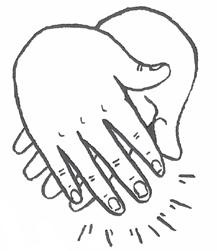 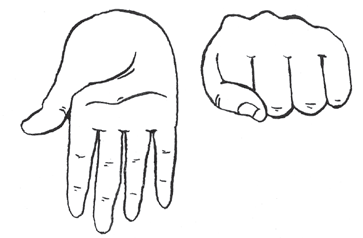 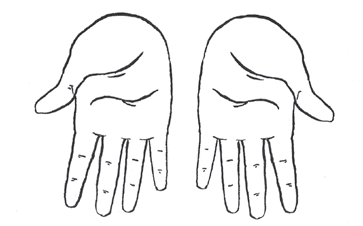 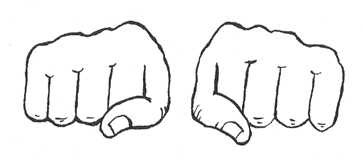 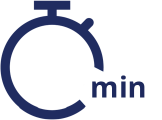 5
Teacher Guide p. 11
Practice Blending
Tap and Chase
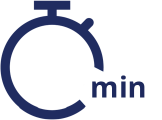 10
Observation: Oral Blending Observation Record
Blend the syllables.
Track from Left to Right and Top to Bottom
Activity Page 1.1
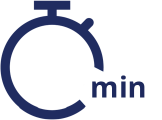 10
Activity Book pp. 1–2
Fine Motor Skills
Make Cups with Modeling Clay
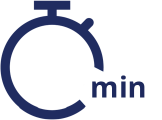 10
10
Teacher Guide p. 13
Draw Cups on a Vertical Surface
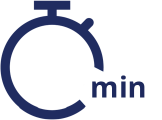 10
10
Teacher Guide p. 13
Cup Practice
Activity Page 1.2
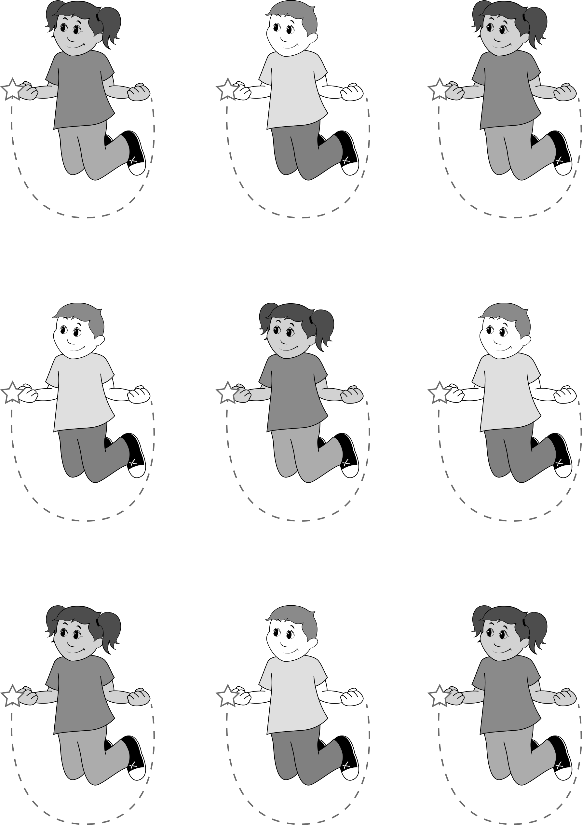 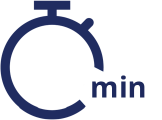 15
Digital Components 1.1
Activity Page 1.2: Cup Practice
Hand in Activity Page 1.2.
Resource Bank
Additional Support
Additional support for skills remediation can be found 
at the end of this lesson.
Image Sources
Images from Grade K Unit 2 Resources
Copyright 2024 Texas Education Agency
Back Cover
BLFS_GK_U2_L1_DCS_ENG